Was sollten Unternehmen ihren Controllern bieten/für sie machen, damit auch sie die Krise gut überstehen und wie geht es den Controllern im Homeoffice?
Eine Befragung von ICV-Kollegen und Klienten in meiner täglichen Praxis
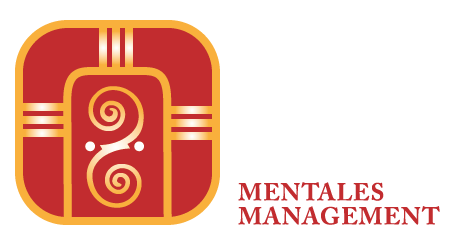 Heike Winter 
www.mentales-management.ch 
winter@mentales-management.ch
1
Was sollten Unternehmen ihren Controllern bieten?
Gute IT Infrastruktur: Bildschirm, Headset
Masken zur Verfügung stellen
Kleine Aufmunterung der Geschäftsleitung, z.B. „We can do it“ oder „Gemeinsam sind wir stark“ als Postit für zu Hause mit Firmenlogo fördert den Zusammenhalt
Kleines Geschenk zu Weihnachten oder einfach so mitten drin nach Hause
Virtuelle Treffen statt vor Ort: Vorteil: weniger Diskussionen als vor Ort im Konferenzraum, Wegzeiten fallen weg, es sich gemütlich machen mit Kaffee und gesundem Snack
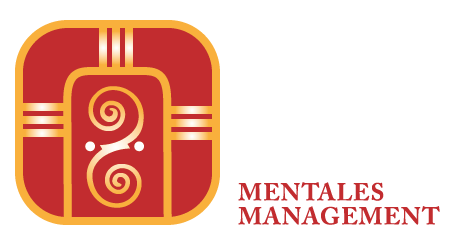 Heike Winter 
www.mentales-management.ch 
winter@mentales-management.ch
2
Was sollten Unternehmen ihren Controllern bieten?
Take Away bei Kantinenessen für Mitarbeiter im Umkreis 
Mehr story-Telling durch GL: wie waren die letzten Monate? Wie sieht es momentan aus? Was wird in Zukunft erwartet? Fördert Zuversicht, Zusammenhalt und Rückhalt bei Mitarbeitern
Fixer Tag in der Woche mit email: was ist diese Woche passiert? Kommunikation erhöhen sowohl zu Kunden als auch zu den Mitarbeitern
Was ist möglich: Homeoffice oder abwechselnd ins Büro? Genehmigung von GL: hier Familienverhältnisse berücksichtigen: Kleinkinder/schwierige Situationen
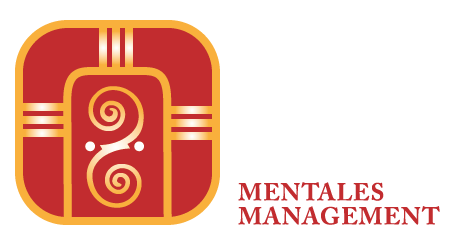 Heike Winter 
www.mentales-management.ch 
winter@mentales-management.ch
3
Was sollten Unternehmen ihren Controllern bieten?
Erhöhte Flexibilität: Arbeit in Randzeiten bei Betreuung von Kindern oder Familienangehörigen, eventuell Umverteilung der Aufgabengebiete unter Mitarbeitern, um zu entlasten oder Spitzenzeiten auszugleichen
Vertrauen in Mitarbeiter steigern: Mitarbeiter arbeiten wirklich von zu Hause und sind produktiv
Stabile Teams: 1-2 Jahre Situation überbrückbar, man kennt sich: es fehlt das informelle diskutieren und Scherze machen: hier Förderung des Austausches der Teammitglieder  untereinander forcieren: Telefonate unter Teammitgliedern, Zoom Calls, online Scherze machen, gute Laune verbreiten
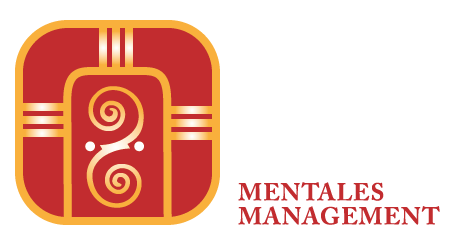 Heike Winter 
www.mentales-management.ch 
winter@mentales-management.ch
4
Was sollten Unternehmen ihren Controllern bieten?
Bei instabilen Teams und neuen Mitgliedern: Zusammenhalt fehlt, Teamleitung herausgefordert, neue Mitglieder zu integrieren: online Willkommens Zoom, Transparenz jetzt noch wichtiger als zuvor
Bei virtuellen Meetings: Webcam an: Vorteile: Gesicht und Mimik sichtbar, wirkt vertrauter; Nachteil: Hintergrund: wirkt kräftigend oder geringschätzend/unprofessionell
Freiheitsgrade durch Selbstverantwortung: Vorgabe, was gemacht werden muss und Controller teilt sich Zeit selbst ein: Vorteil bei gut strukturierten Mitarbeitern; Nachteil bei unstrukturierten Mitarbeitern
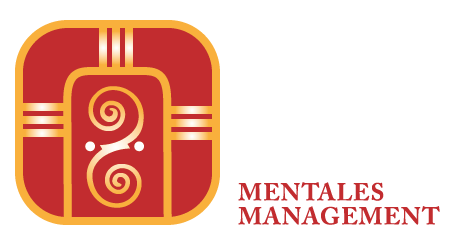 Heike Winter 
www.mentales-management.ch 
winter@mentales-management.ch
5
Was sollten Unternehmen ihren Controllern bieten?
Vorgelebte Dankbarkeit wird bisher weitgehend unterschätzt: kultivieren von Dankbarkeit schafft Vertrauen
Vermehrt Fokus auf das, was funktioniert: dies verbreitet bessere Laune; über alles zu meckern, was nicht läuft verringert Produktivität
Krise als Chance: machen verschiedene Abläufe noch Sinn? Zeit für Innovation, Mut zur Veränderung 
Angebot von Krisencoachings für Mitarbeiter
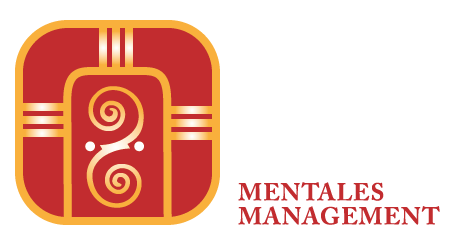 Heike Winter 
www.mentales-management.ch 
winter@mentales-management.ch
6
Situation im Homeoffice
Manchmal zu langsames Internet
Arbeitsplatz nicht so gut wie im Büro, z.B. Schreibtisch im Schlafzimmer, ein Bildschirm statt wie im Büro zwei Gefahr des Perfektionismus auch im Homeoffice
Nicht die gleiche Ruhe wie am Arbeitsplatz, da oftmals Kinder zu Hause zu betreuen sind
Vereinsamung, da Gespräche auf dem Gang oder in der Kantine wegfallen, Gefühl des Verlorenseins, Ohnmacht
Essen selbst zubereiten, da Kantinenessen wegfällt: für manche eine grosse Herausforderung: gesundes Essen vs. schnell aufgewärmtes totes Essen
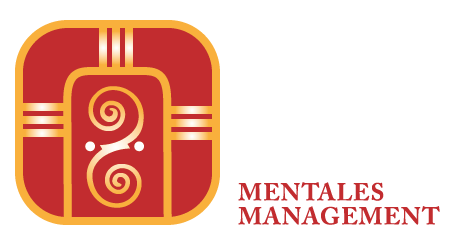 Heike Winter 
www.mentales-management.ch 
winter@mentales-management.ch
7
Situation im Homeoffice
Überforderung bei Homeoffice und für Familie da sein
Eigene Einteilung der Arbeitszeit: Minipausen, die vorher im Büro nicht gern gesehen waren, können nun genommen werden zur Steigerung der Kreativität und Produktivität: nicht arbeiten bis zum umfallen, sondern Pause machen und durchatmen
Selbstverantwortung: aus Opferrolle heraus: Erwartung: mein Chef muss für mich da sein und mir Struktur geben (Entscheidungen nach oben wegdelegieren) hin zu Tag selbst strukturieren: könnte eine Herausforderung sein, wenn vorgegebene Mittagspausen und Tagesbeginn und Ende wegfallen
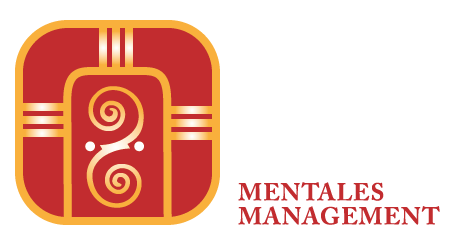 Heike Winter 
www.mentales-management.ch 
winter@mentales-management.ch
8
Situation im Homeoffice
Fehlende Struktur: Mittagspause, z‘nüni, z‘vieri zu Hause
Gefühl des zu kurz kommens: Erwartungen reflektieren, hier vertrauen lernen, dass alles gut kommt
Das eigene Tun hinterfragen: bereitet es mir Freude, hier zu arbeiten oder ist es einfach nur bequem, Frage nach dem Sinn: kann Sinnkrise bei Mitarbeiter hervorrufen 
Zeit nutzen für Persönlichkeitsentwicklung und sich in der Freizeit weiterbilden, da Wegzeiten wegfallen, gibt es hier und da mehr Zeit
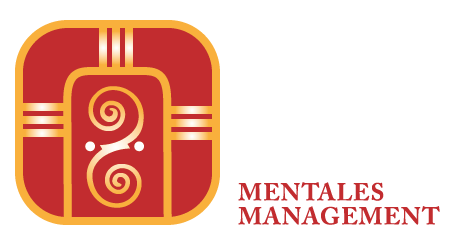 Heike Winter 
www.mentales-management.ch 
winter@mentales-management.ch
9
Fazit
Vertrauen in Mitarbeiter wird gestärkt
Selbstverantwortung wird gekräftigt
Ruhig/klar bleiben: bei Stress sofort gegensteuern: 5 Std. Regel
Dankbarkeit praktizieren: wo Dankbarkeit ist, ist keine Angst
Pausen zum entschleunigen 
Corona als Segen: alles loslassen, was nicht mehr stimmt
Neue Wege kreativ gehen
Fokus auf Freude und auf das, was gut läuft
Die Krise als Herausforderung meistern
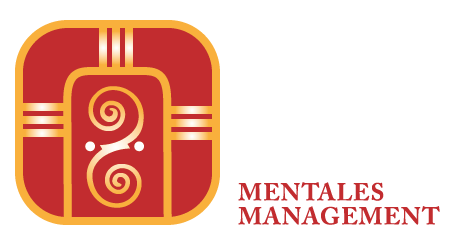 Heike Winter 
www.mentales-management.ch 
winter@mentales-management.ch
10
Herzlichen Dank. Für weitere Informationen zu meiner Befragung stehe ich Ihnen gern zur Verfügung.
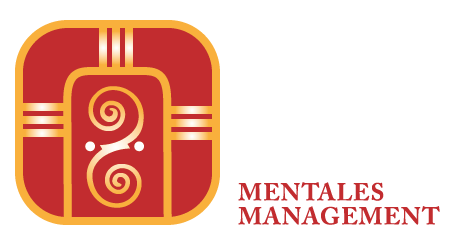 Heike Winter 
www.mentales-management.ch 
winter@mentales-management.ch
11